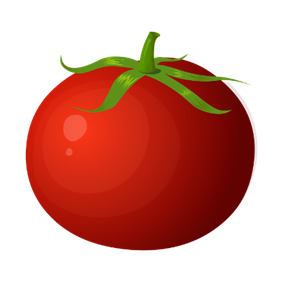 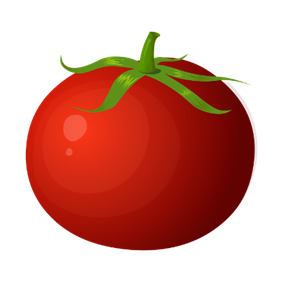 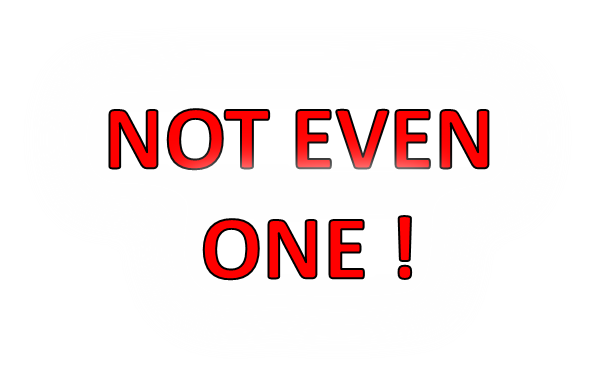 NONE